Vocabulaire
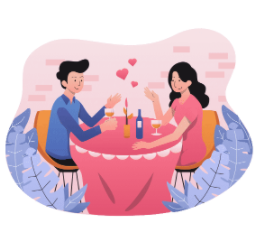 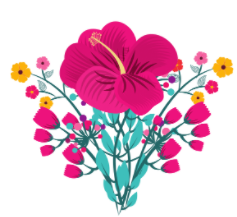 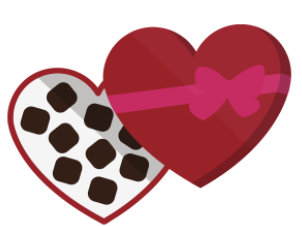 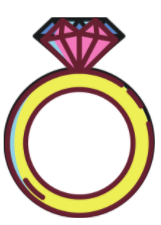 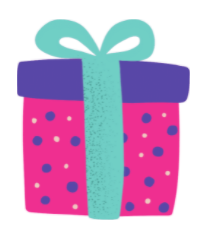 un cadeau
Une bague
Un rendez-vous
Des fleurs
Des chocolats
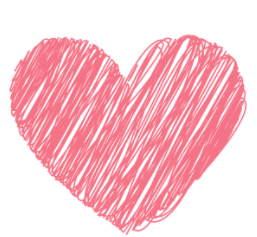 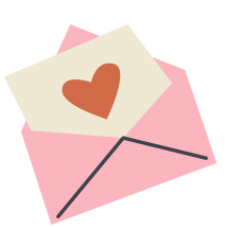 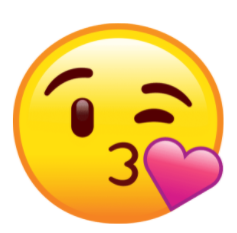 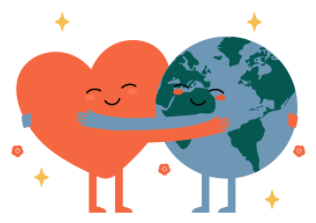 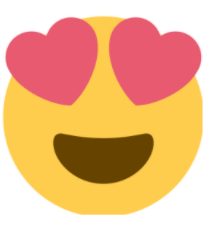 aimer
un cœur
Une carte
Faire un bisou
faire un câlin
© WE TEACH MFL
Qu’est-ce qui manque ?
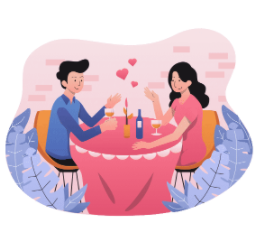 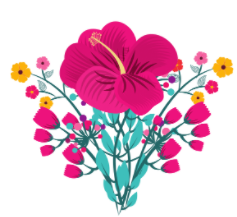 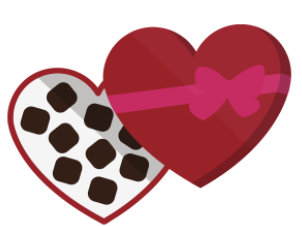 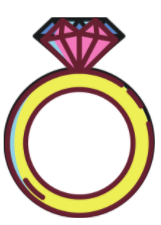 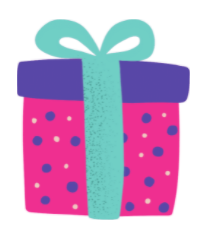 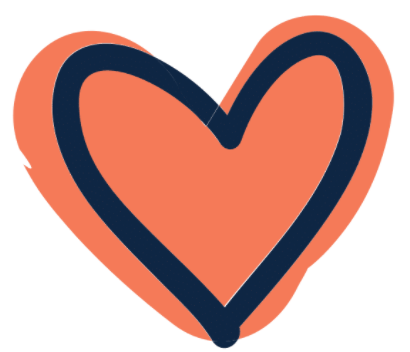 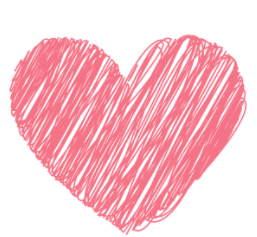 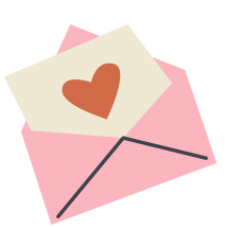 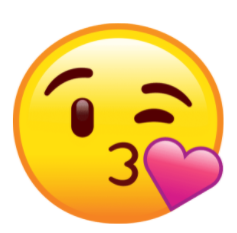 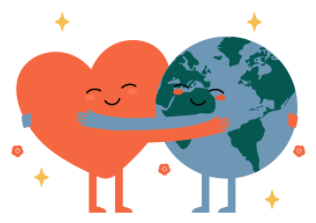 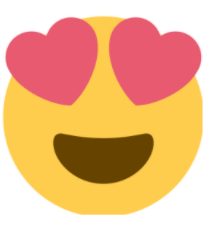 © WE TEACH MFL
Qu’est-ce qui manque ?
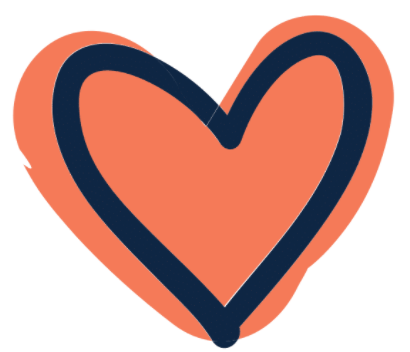 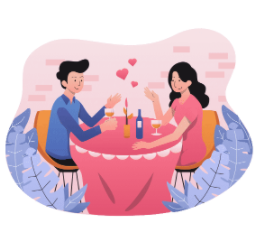 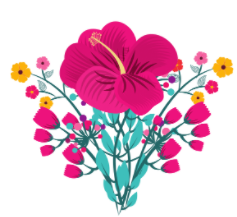 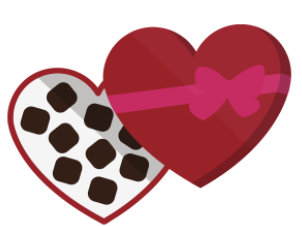 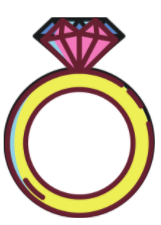 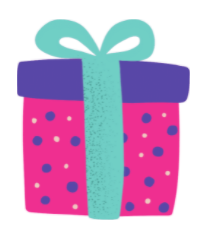 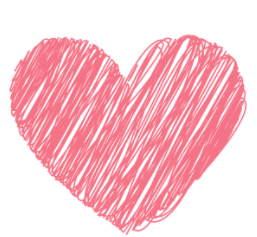 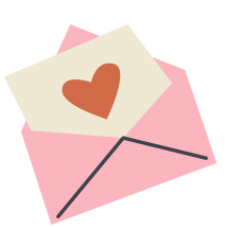 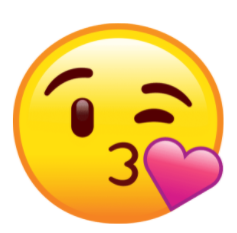 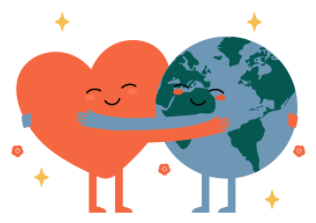 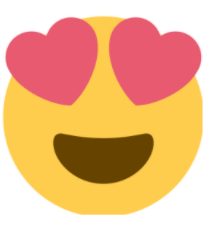 © WE TEACH MFL
Qu’est-ce qui manque ?
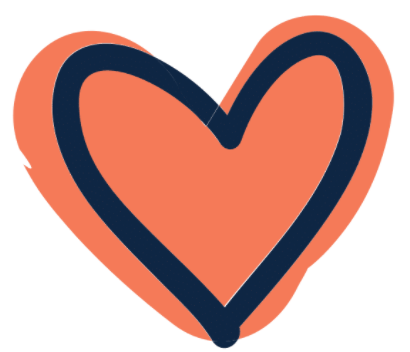 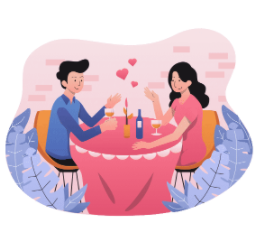 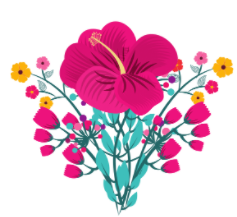 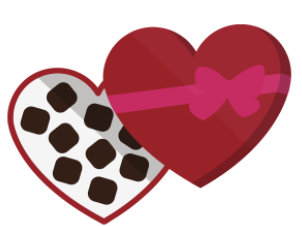 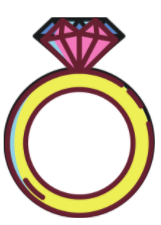 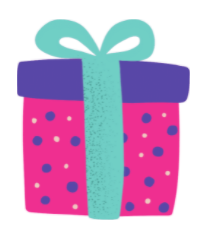 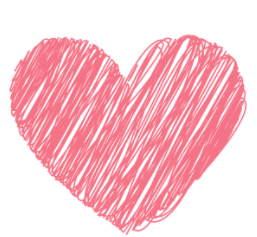 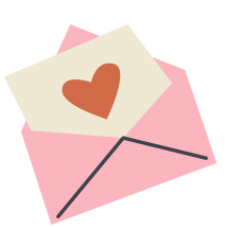 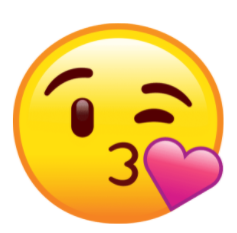 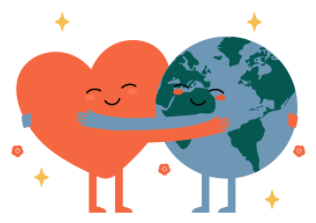 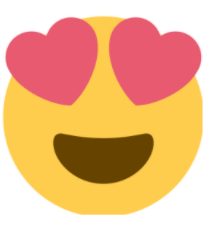 © WE TEACH MFL
Qu’est-ce qui manque ?
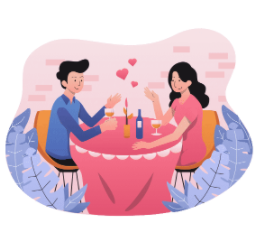 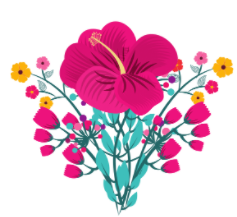 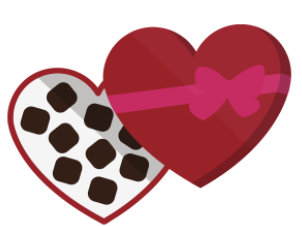 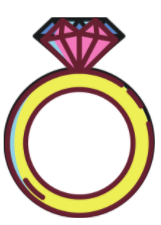 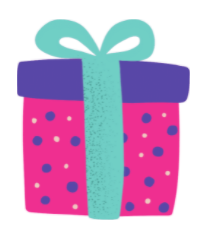 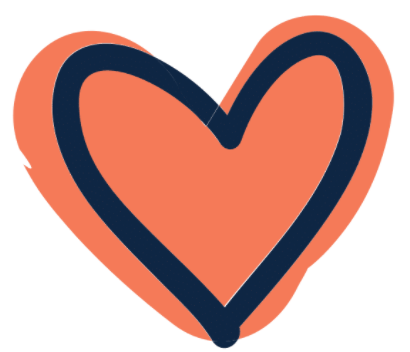 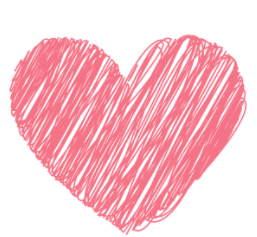 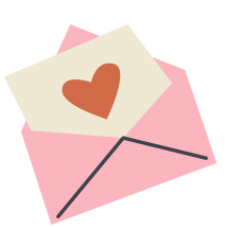 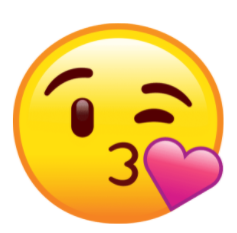 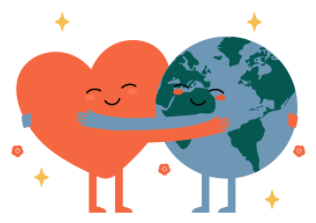 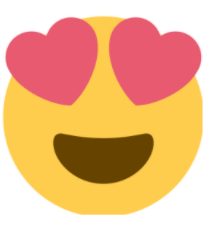 © WE TEACH MFL
Qu’est-ce qui manque ?
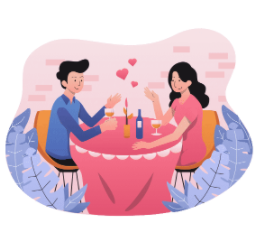 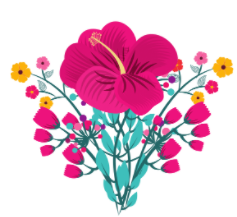 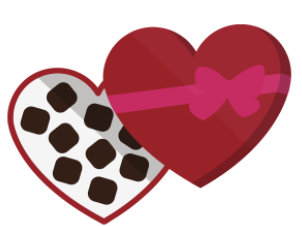 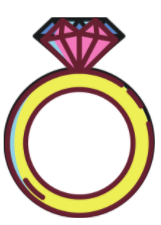 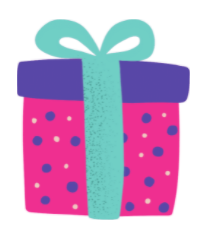 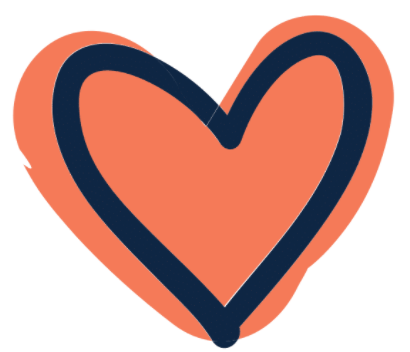 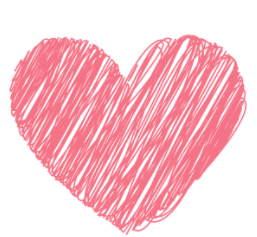 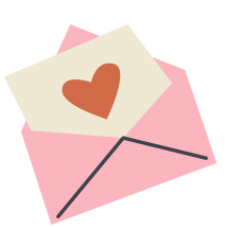 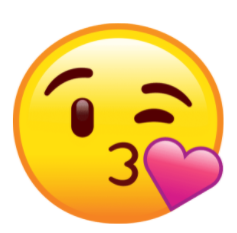 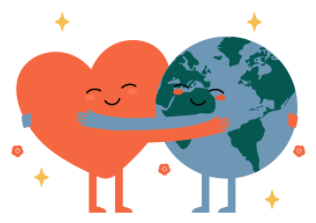 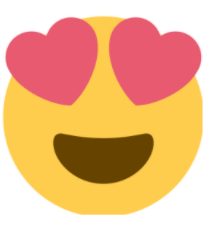 © WE TEACH MFL
Qu’est-ce qui manque ?
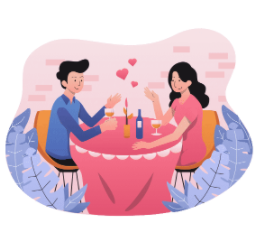 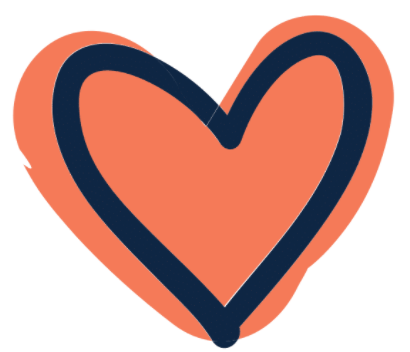 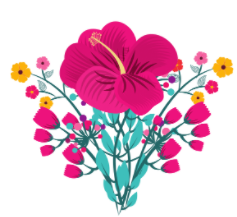 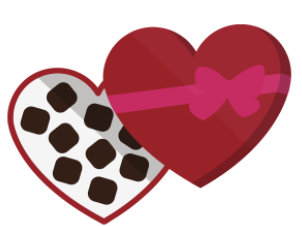 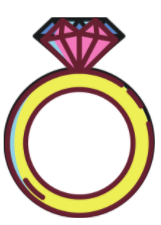 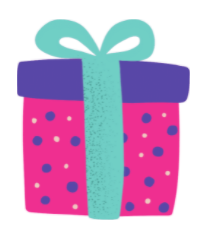 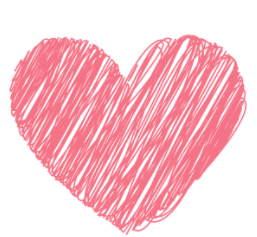 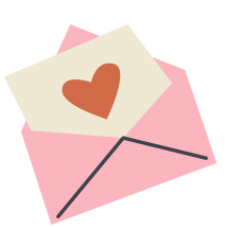 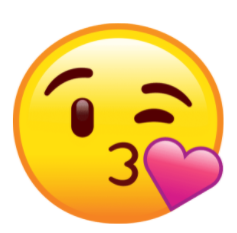 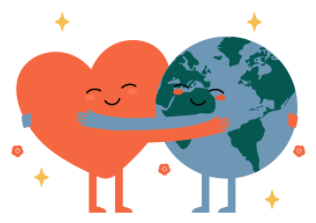 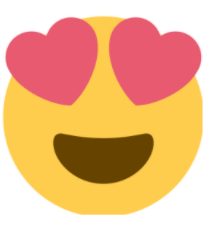 © WE TEACH MFL
Qu’est-ce qui manque ?
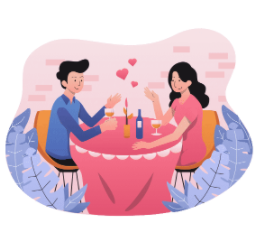 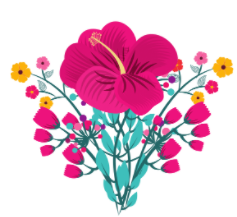 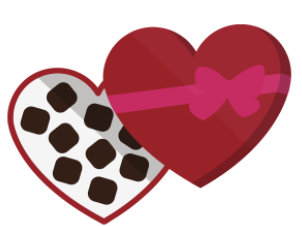 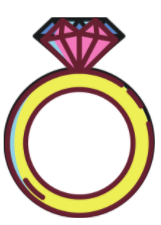 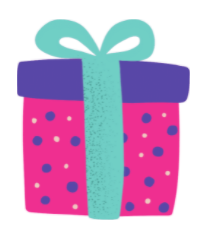 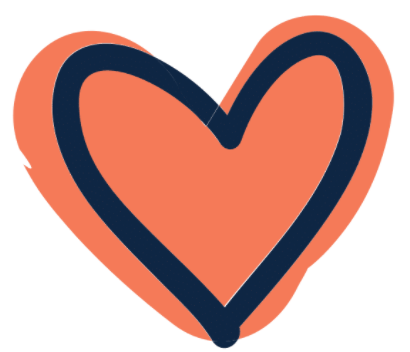 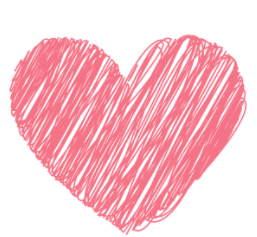 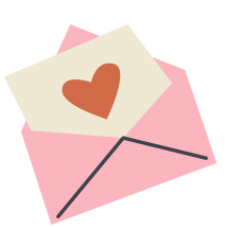 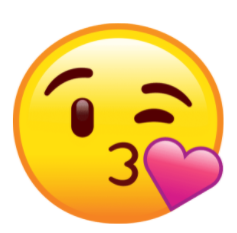 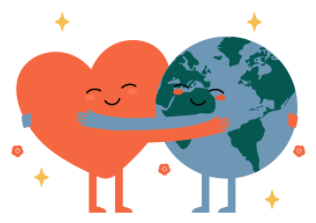 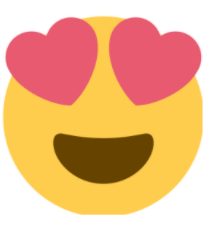 © WE TEACH MFL
Qu’est-ce qui manque ?
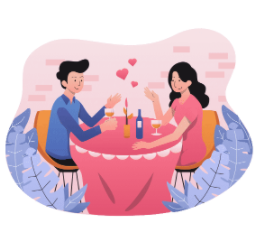 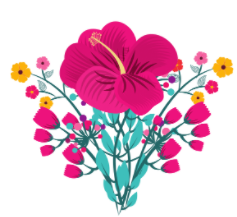 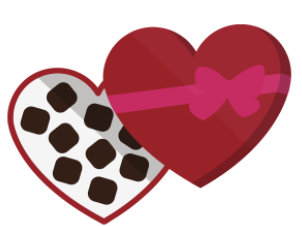 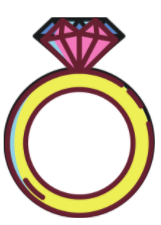 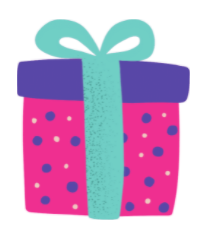 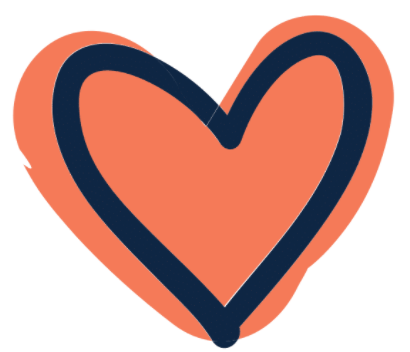 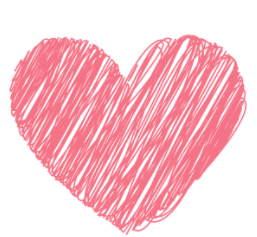 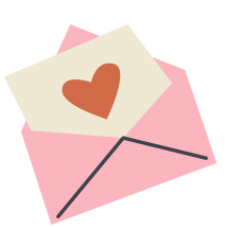 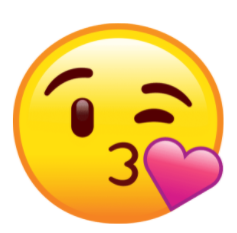 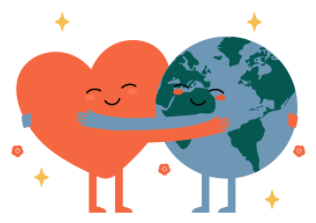 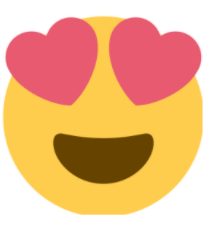 © WE TEACH MFL
Qu’est-ce qui manque ?
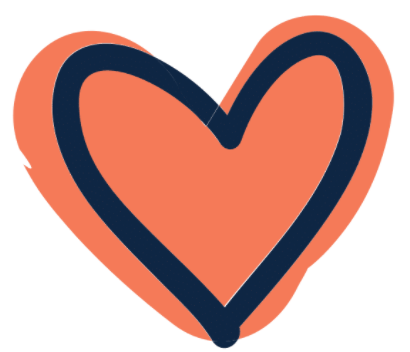 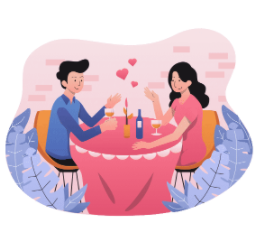 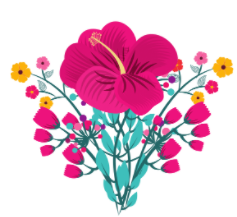 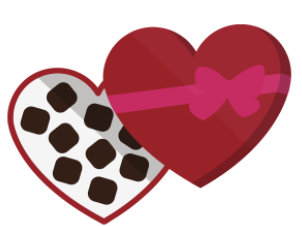 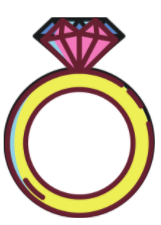 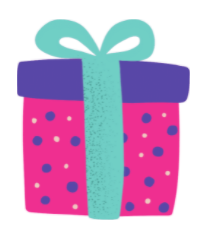 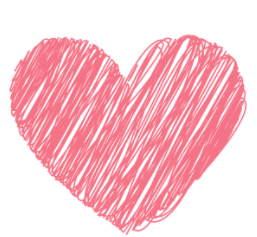 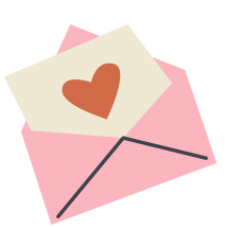 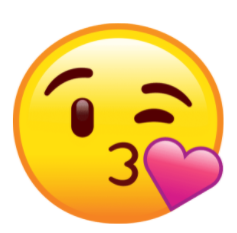 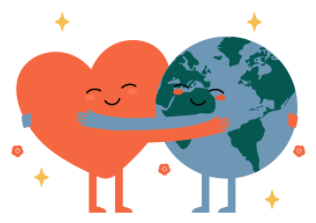 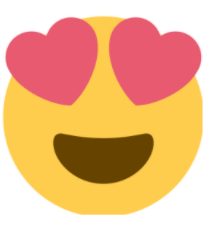 © WE TEACH MFL
Qu’est-ce qui manque ?
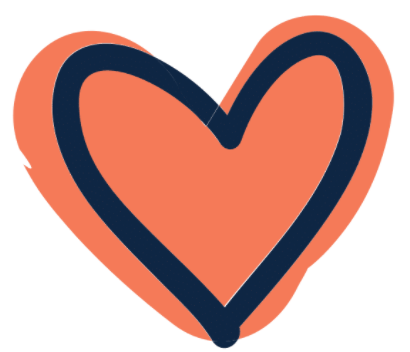 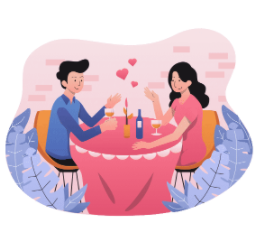 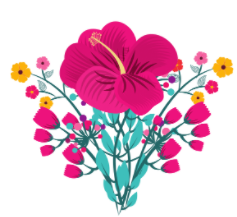 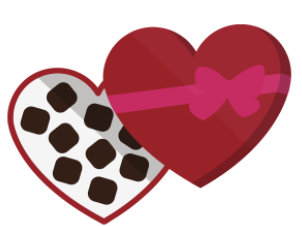 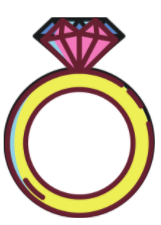 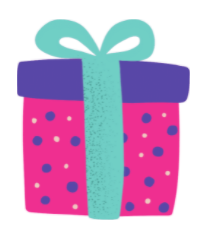 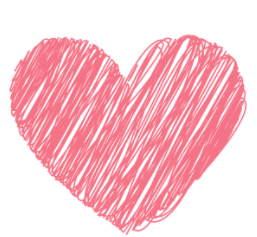 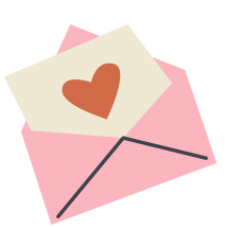 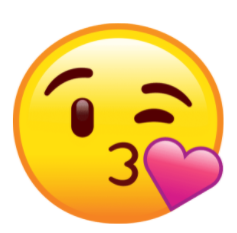 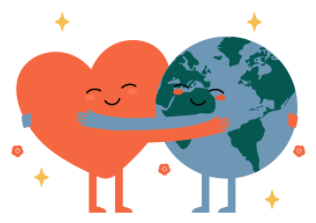 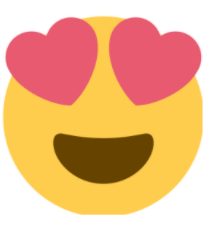 © WE TEACH MFL
On révise le passé composé
Can you complete the verb tables for these key verbs?
Verbs that use ETRE as an auxiliary
Verbs that use AVOIR as an auxiliary
J’ai acheté (acheter) un cadeau pour ma petite-amie.
Mon mari et moi sommes allés (aller) au restaurant et nous avons mangé (manger) des pizzas.
As-tu envoyé (envoyer) une carte à ton petit-ami?
Hier, j’ai rencontré (rencontrer) un garçon très mignon.
Ma petite-amie a porté (porter) une robe noire.
Mes camarades de classe ont préparé (préparer) des biscuits.
7. J’ai eu  (avoir) des papillons dans le ventre quand je t’ ai vu(e) (voir).
8. Mon mari a préparé (préparer) un repas spécial. 
9. Comme je suis célibataire, je suis sortie (sortir) avec mes amis et nous avons dansé (danser).
© WE TEACH MFL
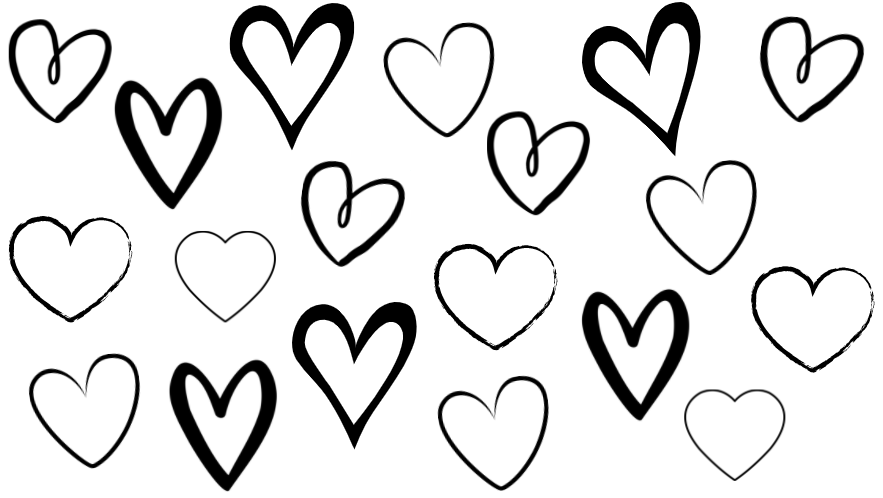 Pick a colour for each verb ending and colour in the hearts.
Sont    allés
Avons 
vu
Ai acheté
Suis allée
Ont 
dansé
Est sorti
Ai 
vu
Es 
parti
As porté
Ai chanté
Avons mangé
Ai dansé
Avons acheté
Ai fait
Ai écrit
Avez préparé
Ai porté
Ont fait
As préparé
© WE TEACH MFL
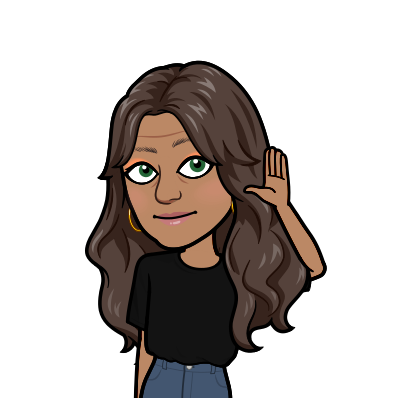 Spot the difference
Listen to the teacher, spot the difference between what you hear and what is written below. Make a note of the difference.
e.g. Je suis allée au restaurant avec mon petit-ami.		Au théâtre
Mon petit-ami m’a acheté des fleurs.
J’ai porté un t-shirt noir et une veste bleue.
Mon père a préparé un diner romantique pour ma mère
En clase, nous avons écrit des cartes.
Après le diner, nous avons regardé un film romantique.
J’ai envoyé une carte au beau gosse de ma classe d’anglais.
J’ai rencontré mon petit-ami il y a huit mois. 
J’ai organisé une sortie spéciale pour mes parents.
Une bague
Un chemisier
Rendez-vous
poèmes
Une comédie
allemand
sept
Grands-parents
© WE TEACH MFL
Reorder the words to form a logical sentence.
acheté
fleurs
mon
m’a
des
1
petit- ami
_________________________________________________________________
Mon petit-ami m’a acheté des fleurs.
au
théâtre
nous
pour
allés
2
célébrer
sommes
_________________________________________________________________
Nous sommes allés au théâtre pour célébrer.
acheté
et
une
des
J’ai
robe
bottes
rouge
3
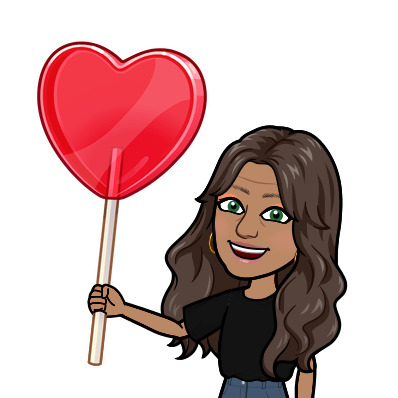 _________________________________________________________________
J’ai acheté une robe rouge et des bottes.
© WE TEACH MFL
Using the boxes translate the text below into Spanish
I spent Valentines day with my boyfriend. We went to a Mexican restaurant and we ate tacos. It was delicious! He wore jeans and a white shirt. He is very good looking! I bought a new dress for the date. After dinner we took a walk in the park. It was so romantic! My boyfriend bought me flowers and chocolate. He is very generous and kind.
© WE TEACH MFL
Using the boxes translate the text below into Spanish
I spent Valentines day with my boyfriend. We went to a Mexican restaurant and we ate tacos. It was delicious! He wore jeans and a white shirt. He is very good looking! I bought a new dress for the date. After dinner we took a walk in the park. It was so romantic! My boyfriend bought me flowers and chocolate. He is very generous and kind.
© WE TEACH MFL